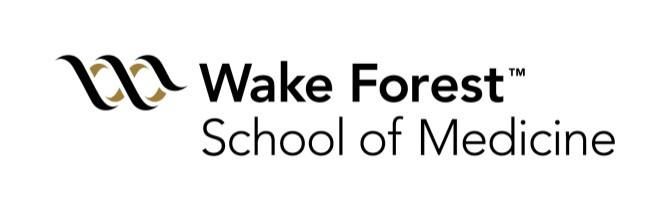 Sustained Pre–hypertensive Blood Pressure and Incident Atrial Fibrillation: the Multi–Ethnic Study of Atherosclerosis
Wesley T. O’Neal, MD, MPH
Department of Internal Medicine
Wake Forest School of Medicine
March 23, 2016
Conflicts of Interest/Disclosures
None
Atrial Fibrillation (AF)
Irregularly Irregular Rhythm Disorder
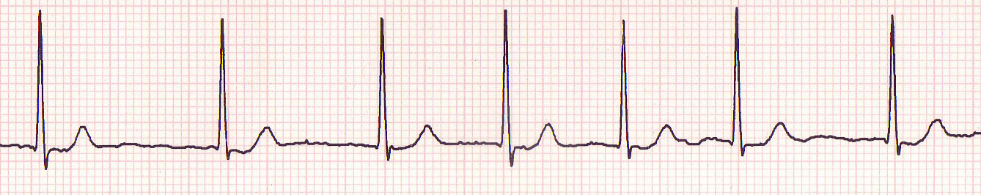 AF: Pathogenesis
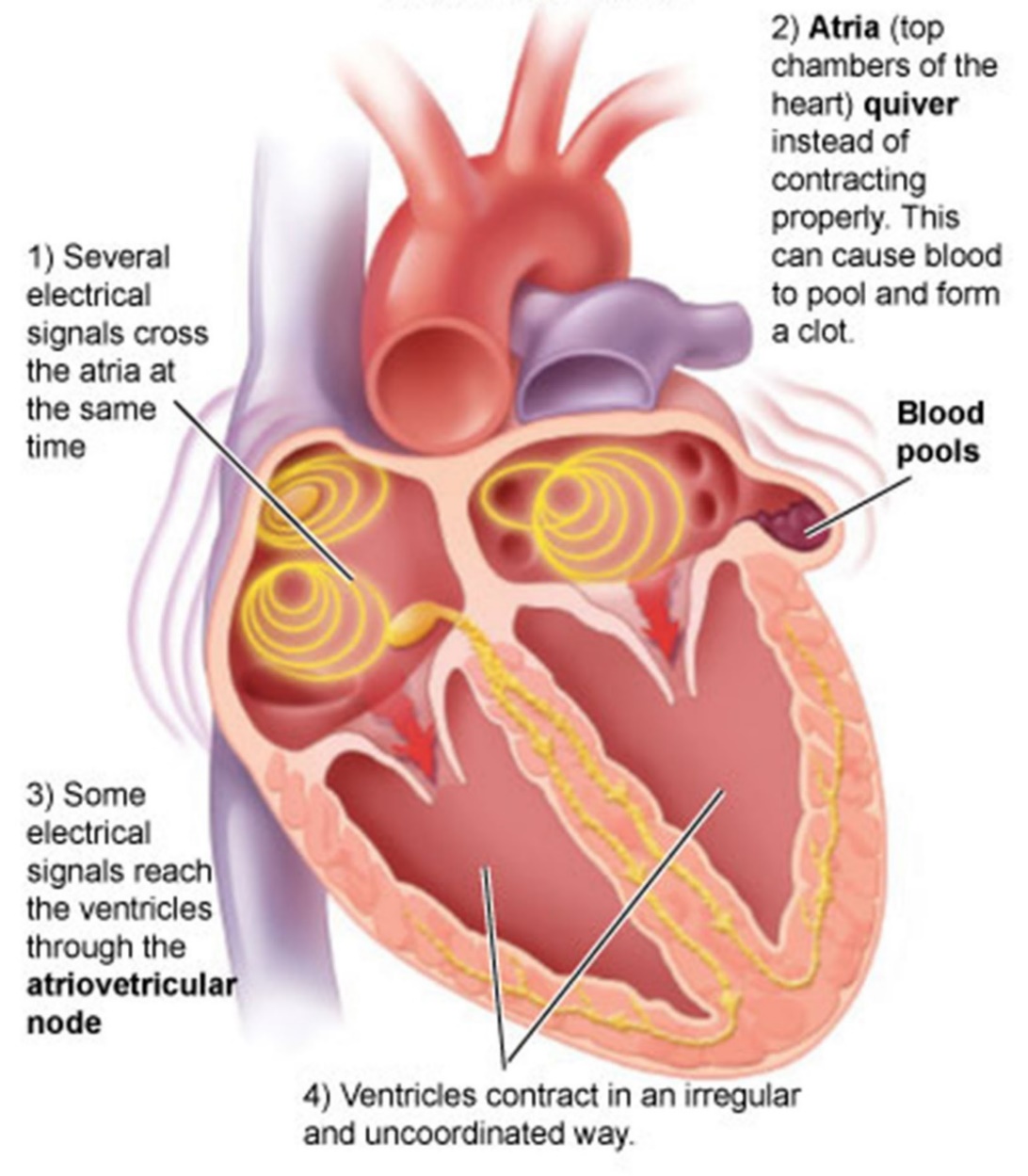 AF: Epidemiology
Affects ~3 million Americans

Increased risk of stroke, heart failure, and MI

Risk factors
     Hypertension, diabetes, smoking, etc.

National costs between $6 and $26 billion
Heart Disease and Stroke Statistics—2015 Update. Circulation. 2015;131:e29-322

Kim et al. Estimation of total incremental health care costs in patients with atrial fibrillation in the United States. Circ Cardiovasc Qual Outcomes. 2011;4(3):313-320
AF: Blood Pressure (BP)
Clearly associated with AF
     Including pre-hypertension (e.g., 120-139/80-89)

Single BP measurements 
     Measurement error/temporal variation
     Misclassification

Sustained BP exposure over time
     Mitigate against measurement/biologic variability?
Grundvold I, et al. Upper normal blood pressures predict incident atrial fibrillation in healthy middle-aged men: a 35-year follow-up study. Hypertension. 2012;59(2):198-204

Conen D, et al. Influence of systolic and diastolic blood pressure on the risk of incident atrial fibrillation in women. Circulation. 2009;119(16):2146-2152
Methods: Study Population
5,311 MESA Participants 
     Complete BP measurements visits 1, 2, and 3    
     62 ± 10 years
     53% female
     57% White, 6% Chinese, 20% Black, 17% Hispanic

Exclusion Criteria
     AF events before visit 3 
     Missing baseline covariates or follow-up data
Methods: BP Categorization
BP measured for visits 1, 2, and 3
     Optimal: <120/80 mm Hg and no med
     Pre-hypertension: 120-139/80-89 mm Hg and no med
     Hypertension: ≥140/90 mm Hg or med

Sustained exposure
     2 or more consecutive visits in same category
     
163 with different categories at all visits 
     Pre-hypertensive based on the average across 3 visits
Methods: AF Ascertainment
Study-scheduled electrocardiogram
     Analyzed and interpreted at Wake Forest University

Medical records
     Discharge diagnoses, ICD-9 Codes

Medicare Claims Data
     65 years or older enrolled in fee-for-service Medicare
     Inpatient and outpatient settings

Follow-up through December 31, 2010
Methods: Statistics
Cox regression 
     Time 0=Visit 3 
     BP category and incident AF

Multivariable model with visit 1 covariates:
     age, sex, race/ethnicity, income, education, smoking 
     status, diabetes, body mass index, total cholesterol, 
     HDL-cholesterol, lipid-lowering medications, aspirin       
     use, and ECG-left ventricular hypertrophy

Sensitivity analysis
     Visit 3 covariates
Results: BP Categorization
BP Categories 
     Optimal: 1,612 (30%)
     Pre-hypertension: 1,122 (21%)
     Hypertension: 2,577 (49%)

Mean time between study visit 1 and 3
     3.2 ± 0.30 years
Results: BP Categorization
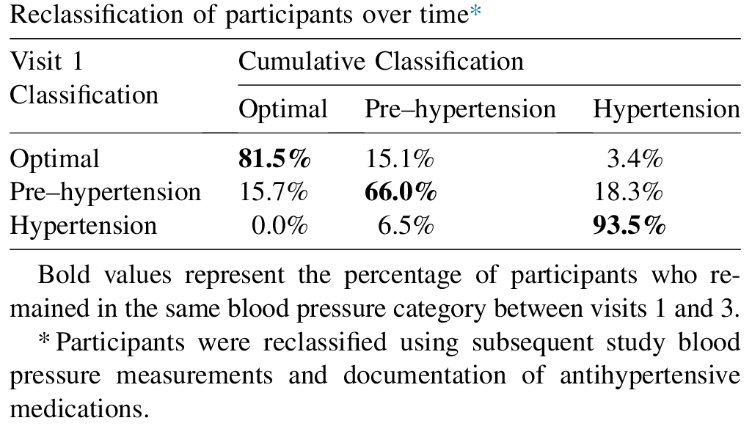 Results: Risk of AF
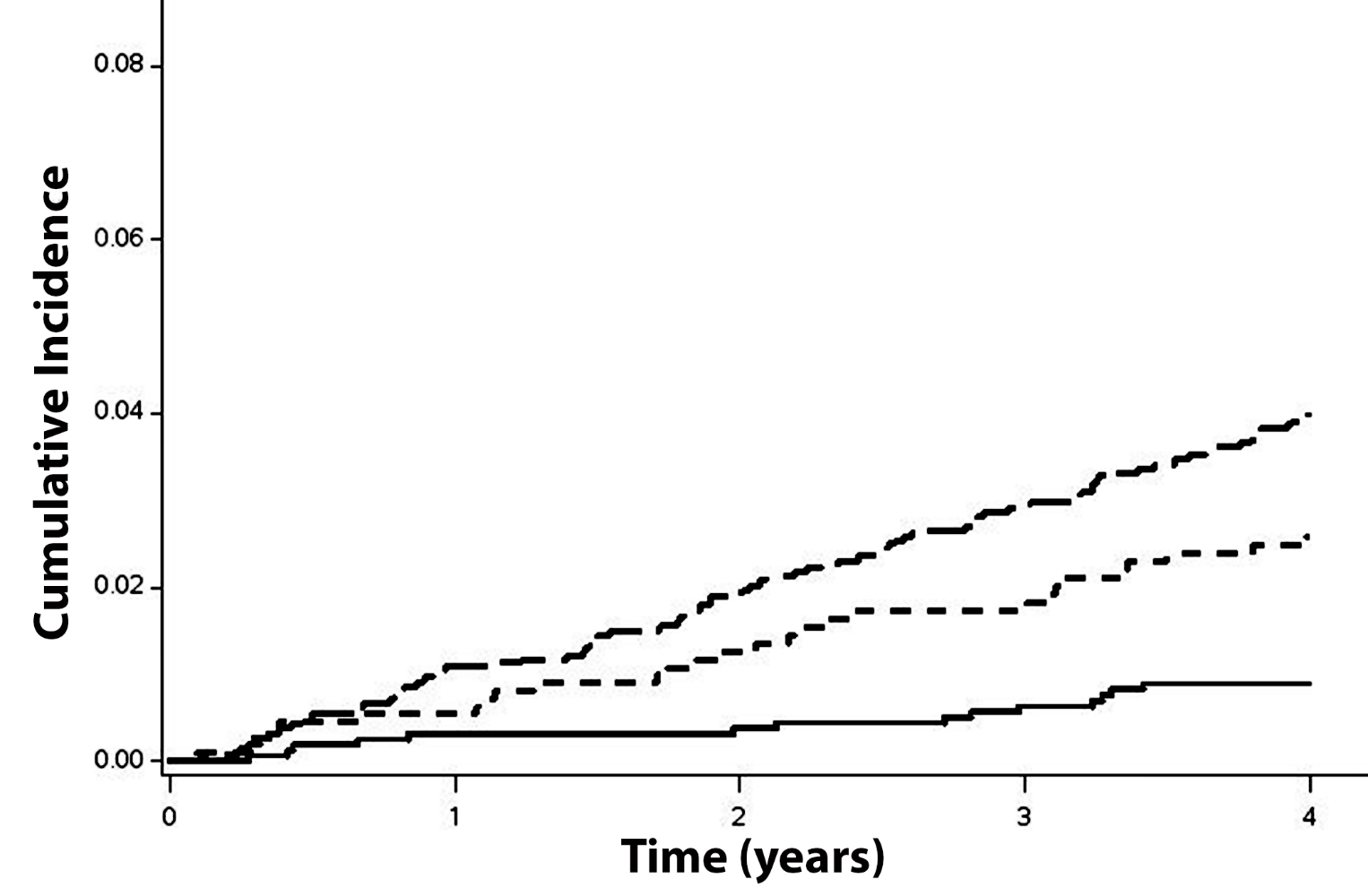 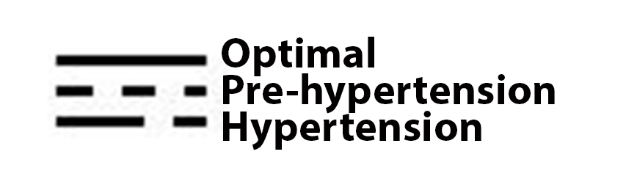 Median follow-up=5.3 years 
182 (3.4%) AF events
Log-rank: p<0.0001
Results: Risk of AF
*Visit 1 covariates: age, sex, race/ethnicity, income, education, smoking status, diabetes, body mass index, total cholesterol, HDL-cholesterol, lipid-lowering medications, aspirin use, and ECG-left ventricular hypertrophy
Results: Sensitivity Analysis
*Visit 3 covariates: age, sex, race/ethnicity, income, education, smoking status, diabetes, body mass index, total cholesterol, HDL-cholesterol, lipid-lowering medications, aspirin use, and ECG-left ventricular hypertrophy
Key Findings/Implications
Sustained pre-hypertension increases AF risk

Attempt to group BP categories over time
     More accurate AF risk associated with BP?

BP guidelines based on:
     Overall mortality, CVD-related mortality, CVD (e.g., MI,  
     heart failure), kidney function

Role in AF prevention?
     Ignored in BP guidelines
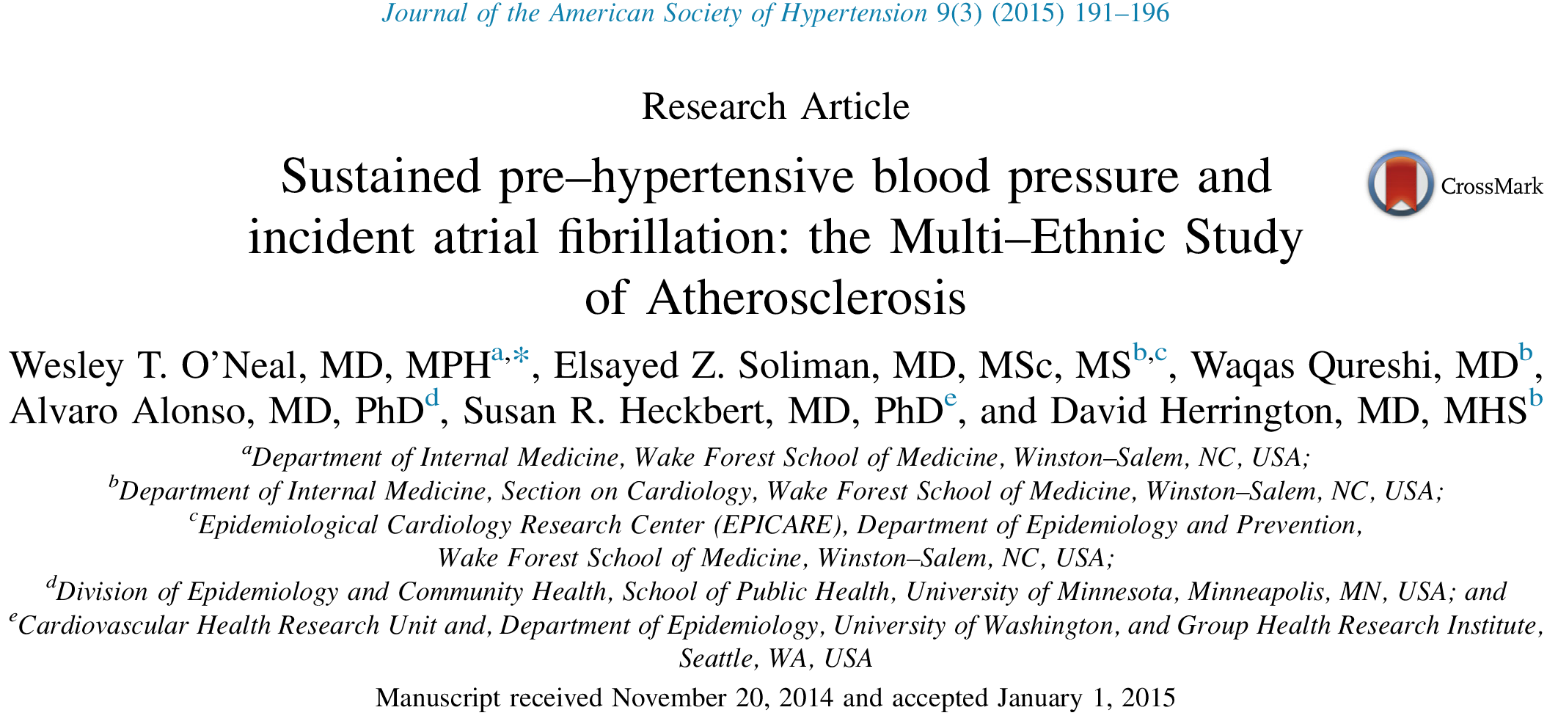 Acknowledgements
Thanks to my mentors and coauthors:

Elsayed Z. Soliman (Wake Forest School of Medicine)
Waqas Qureshi (Wake Forest School of Medicine)
Alvaro Alonso (University of Minnesota)
Susan R. Heckbert (University of Washington)
David Herrington (Wake Forest School of Medicine)
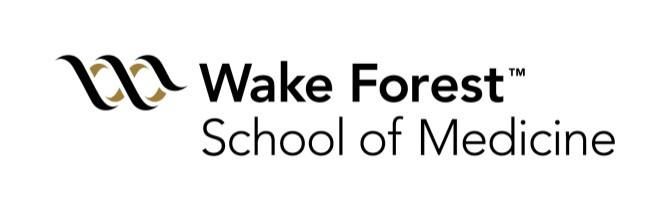 Questions?